МБДОУ ЦРР детский сад № 28 
«Огонек»
«Роль физической активности в профилактике простудных заболеваний у детей»
Подготовила воспитатель 
Сапожникова М.Ш.
Бердск 2022
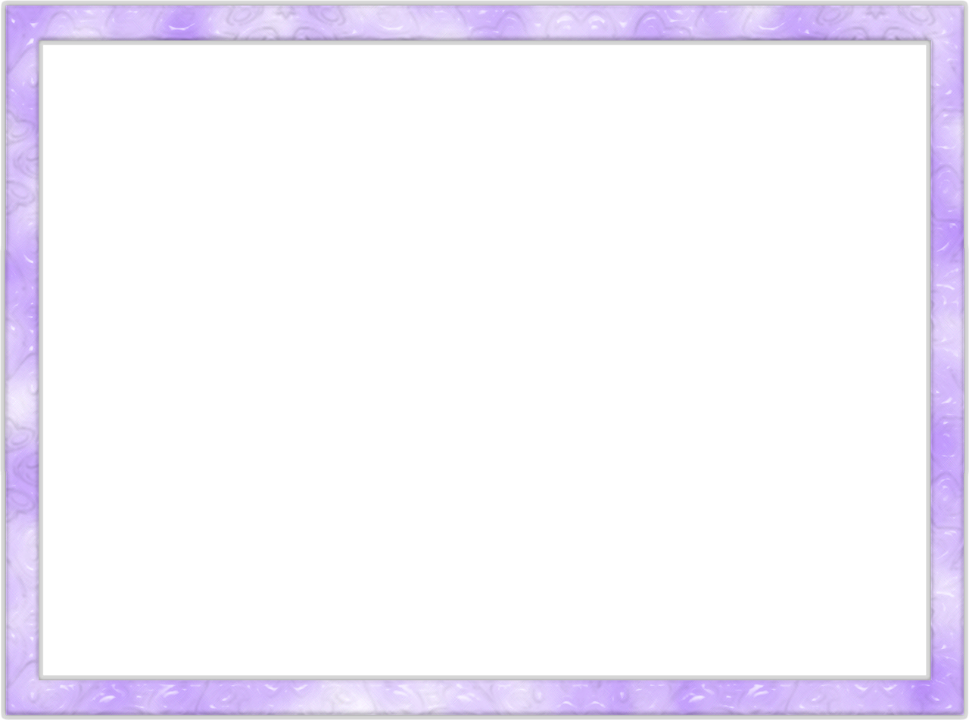 Дети дошкольного возраста, посещающие детсады и другие общественные места, больше подвержены простудным заболеваниям, так как они передаются воздушно-капельным путем. В закрытых помещениях, где скапливается много людей, вирусы и бактерии разносятся молниеносно. Тем не менее, ребенок должен посещать детский сад и пребывать в коллективе, это необходимо для тренировки иммунной системы.
Меры профилактики простудных заболеваний в ДОУ и в семье:
здоровый образ жизни;
закаливание;
личная гигиена;
народные средства;
профилактические средства,
ежедневная влажная уборка помещения;
частое проветривание комнаты;
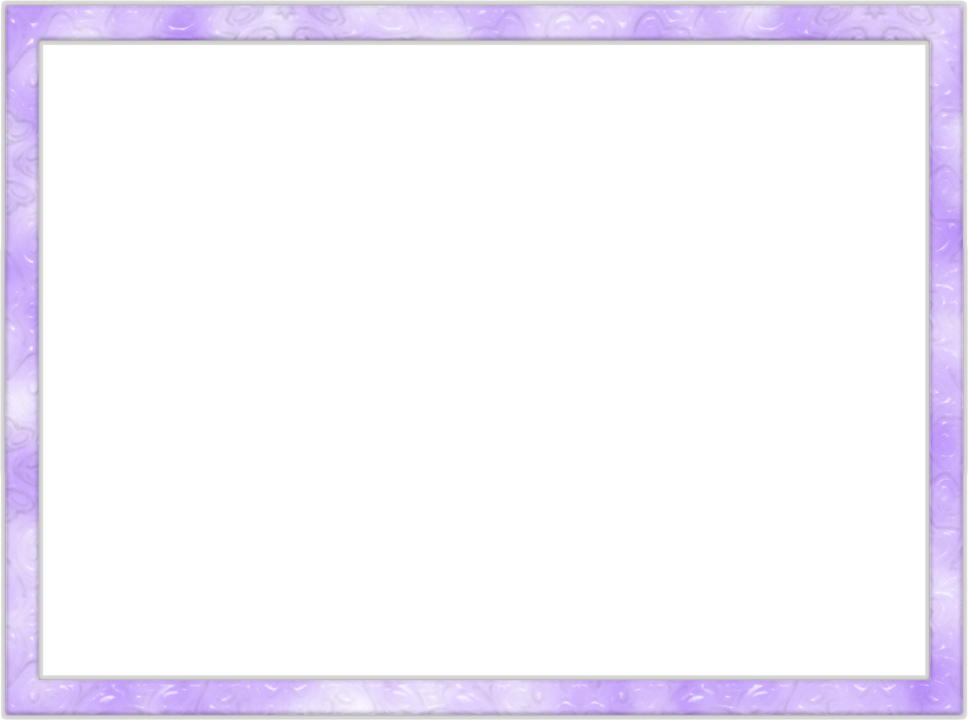 тщательное  мытье рук с мылом после возвращения с улицы;
вакцинация.
Важнейшим условием оздоровления детей в детском саду является организация двигательной активности детей. Двигательная активность способствует повышению устойчивости организма к различным заболеваниям, росту физической выносливос-ти, нормализации деятельности отдельных органов и функциональных систем, появлению положительных эмоций, которые способствуют укреплению психоэмоционального состояния.
Можно выделить следующие формы организации двигательной активности:
 ·               занятия в физкультурном зале и на спортивной площадке;
·                плавание в бассейне;
·                утренняя гимнастика;
·                физкультминутки;
·                оздоровительный бег;
·               подвижные игры и физические упражнения на прогулках.
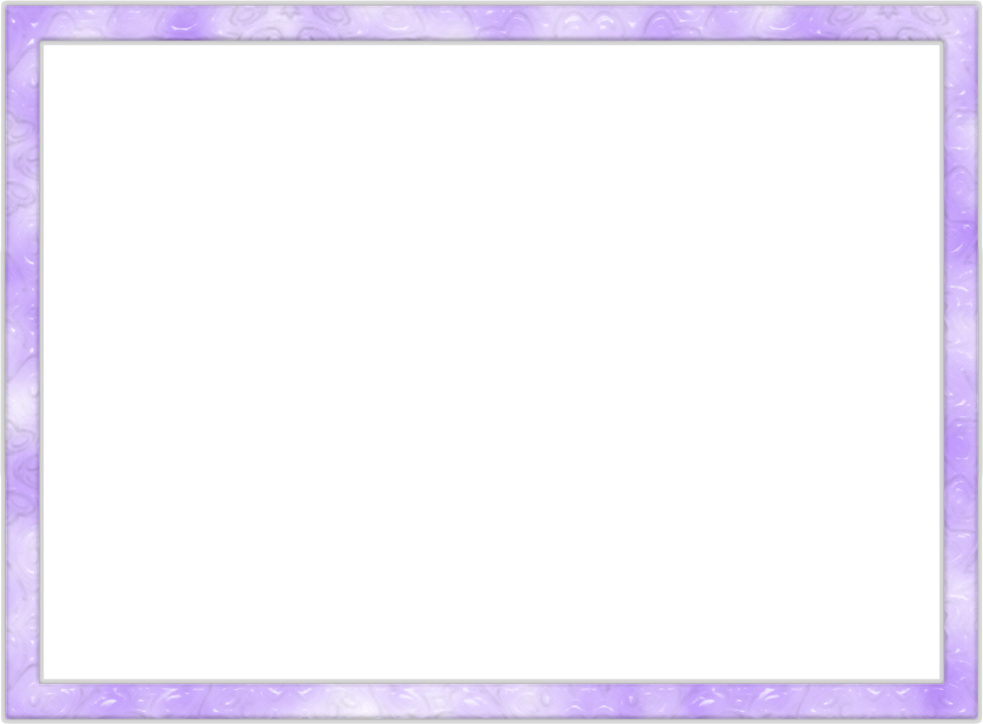 Профилактика простудных заболеваний в нашем детском саду проходит следующим образом:
в группе создан уголок физической культуры, где располагаются различные физические пособия; в детском саду оборудован физкультурный зал для занятий с разнообразным оборудованием; также на территории детского сада  имеется спортивная площадка; проводятся занятия по плаванию в бассейне
Плавание – одно из важнейших звеньев в воспитании ребенка, которое способствует  разностороннему физическому развитию, стимулирует деятельность нервной, сердечно-сосудистой и дыхательной систем, значительно расширяет возможности опорно-двигательного аппарата.
Оно является одним из лучших средств закаливания
 и формирования правильной осанки.
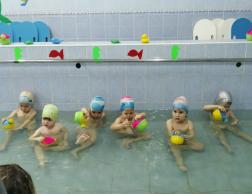 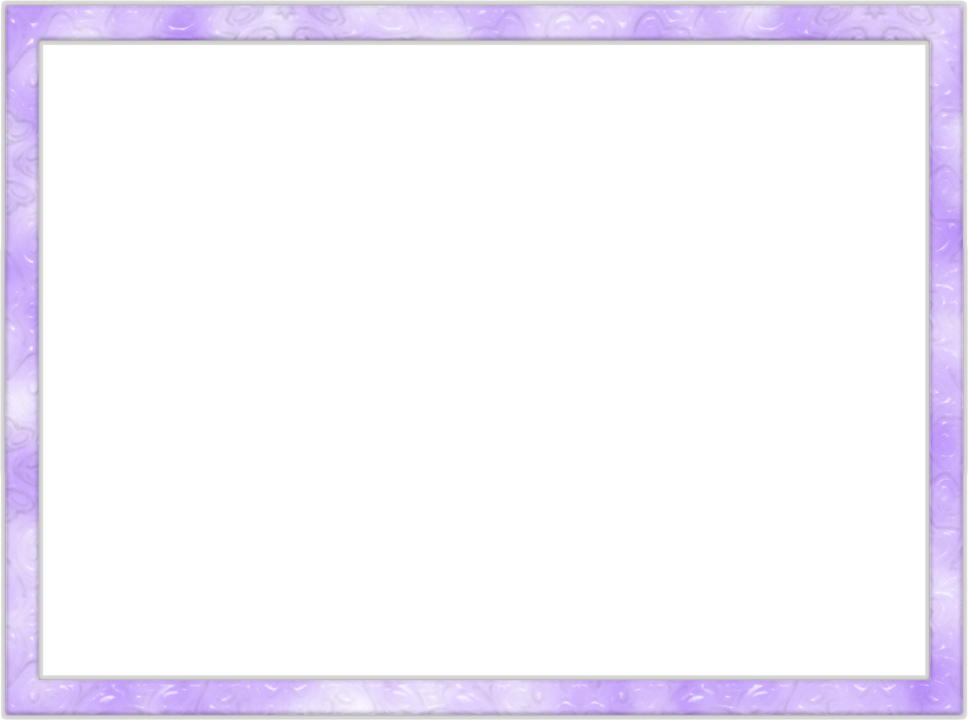 Основной целью занятий является обучение детей дошкольного возраста плаванию; закаливание и укрепление детского организма; обучение каждого ребенка осознанию занятий физическими упражнениями; создание основы для разностороннего физического развития.
Важным закаливающим средством являются прогулки. Как можно дольше нужно бывать на свежем воздухе. В любую погоду максимальное количество времени нужно уделять прогулкам на улице. 
 Они проходят с оптимальным двигательным режимом общей продолжительностью в течение дня. В летний период, например, не менее 3,5-4 часов. Во время прогулок воспитатели не допускают перегрева или переохлаждения детей, дозируя игры большой и малой подвижности, обеспечивают своевременную смену видов деятельности для каждого ребенка.
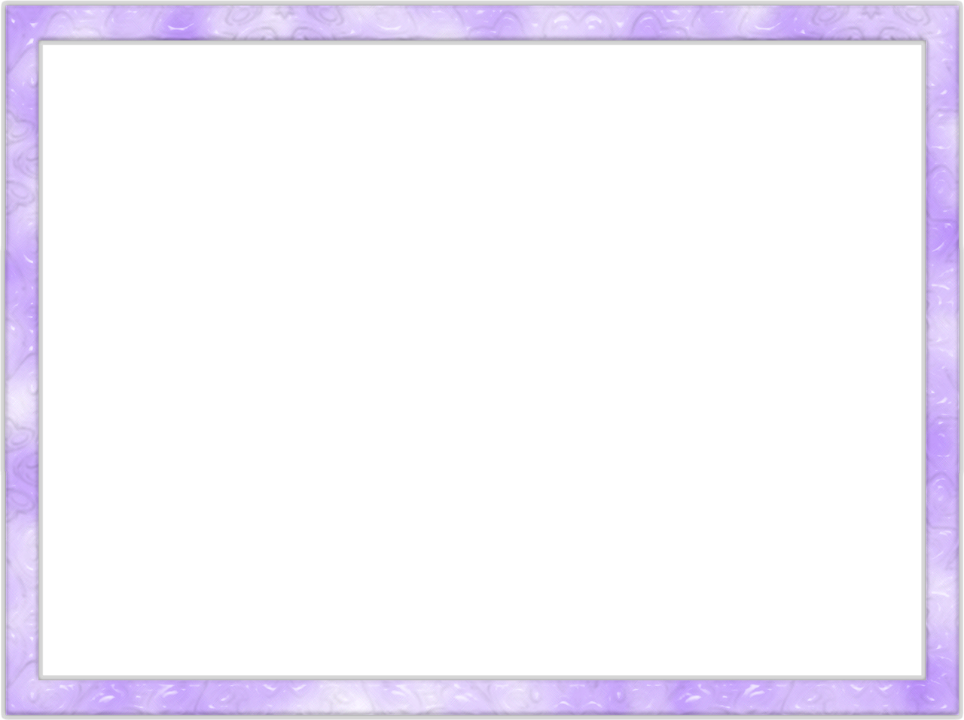 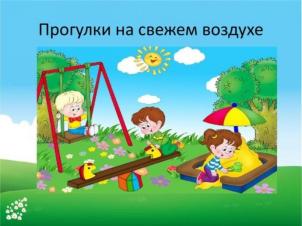 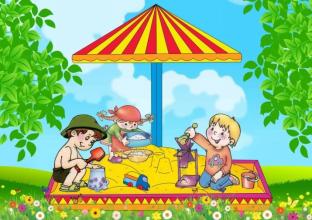 Всё это повышает интерес малышей к физкультуре, увеличивает эффективность занятий, позволяет детям упражняться во всех видах основных движений в помещении. Физическая активность (утренняя зарядка, физкультминутки, пальчиковая гимнастика, подвижные игры на участке) способствует укреплению и развитию сердечно -сосудистой центральной нервной и дыхательной систем, развитию моторики, костно-мышечного аппарата и формированию правильной осанки и способствуют значительному снижению заболеваемости детей.
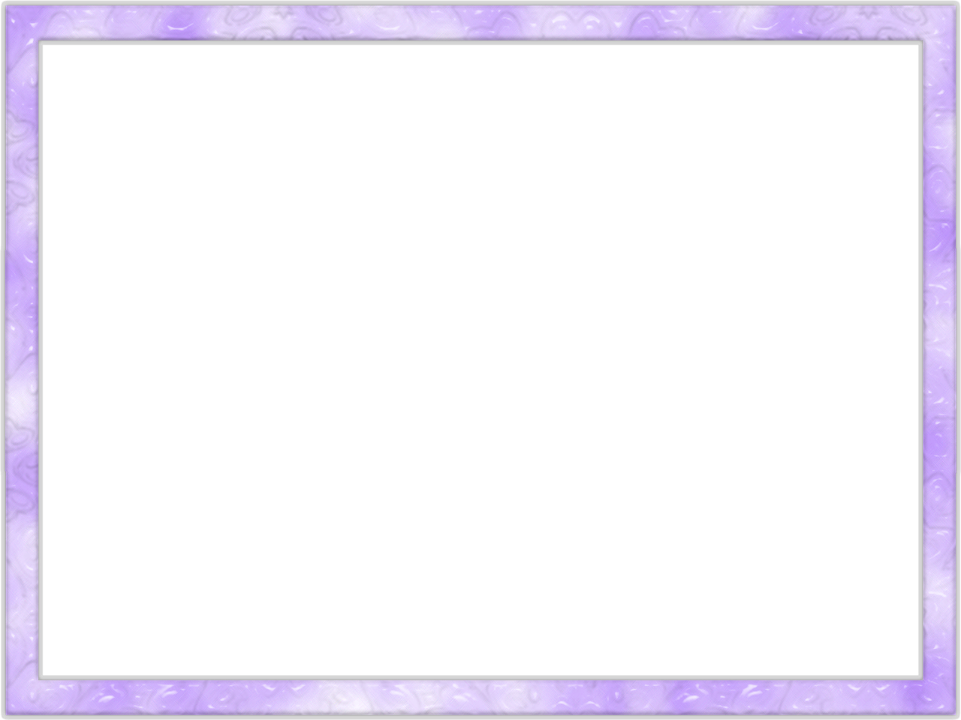 Только при регулярном и систематическом подходе возможно победить частую заболеваемость. Важную роль в оздоровлении детей играет семья, так как именно семья является персональной средой жизни ребенка от самого рождения, которая во многом определяет его психическое и физическое развитие. Поэтому в ДОУ проводится работа по приобщению родителей к оздоровительной работе и физическому воспитанию детей.
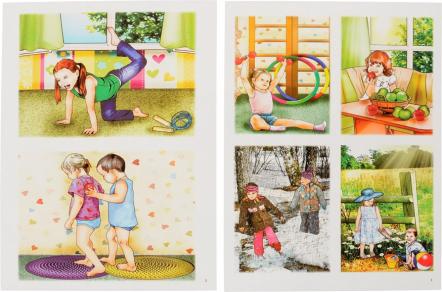